Oblicza Dialogu
Opracowali: Igor Mędrzycki i Maddock Machera
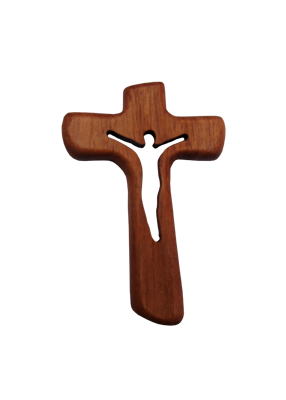 Nasza szkoła uczestniczy w akcjach w celu poznania tradycji i kultury innych krajów i religii.
	
	Uczniowie wykroczyli poza granice Piotrkowa i pojechali do Muzeum Polin w Warszawie. Celem tego wyjazdu było zwiedzanie z przewodnikiem wystawy stałej oraz smakowanie typowych  potraw żydowskich w Restauracji  Besamin. Zobaczyliśmy, jak wyglądały ulice i  podwórka , poznaliśmy kulturę i obrzędy żydowskie. Mogliśmy zadać wiele pytań, na które odpowiadała nam pani przewodnik Beata Meller.
Oto kilka zdjęć
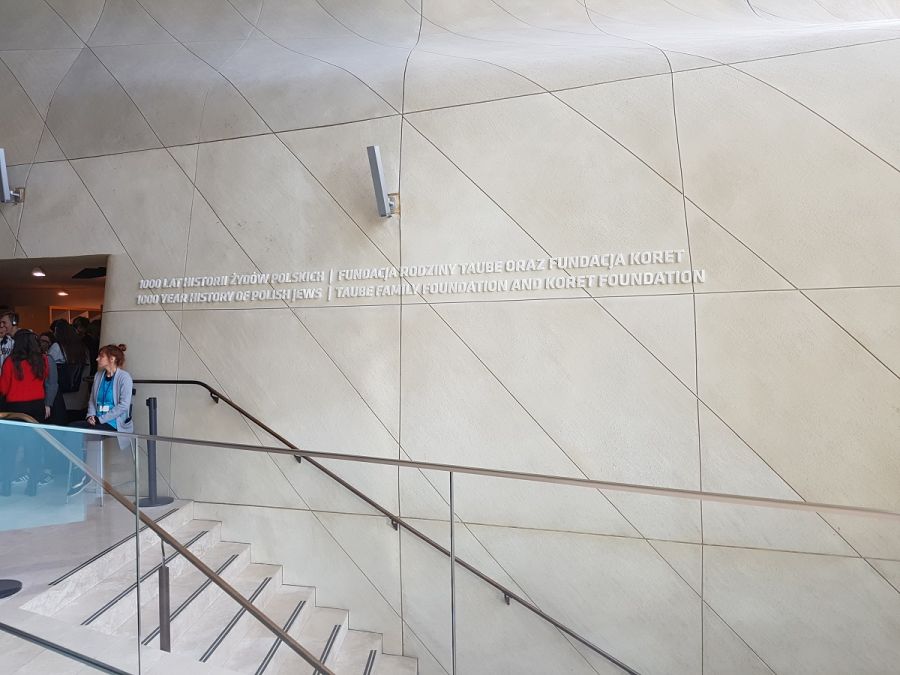 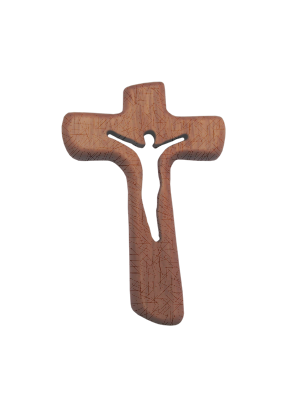 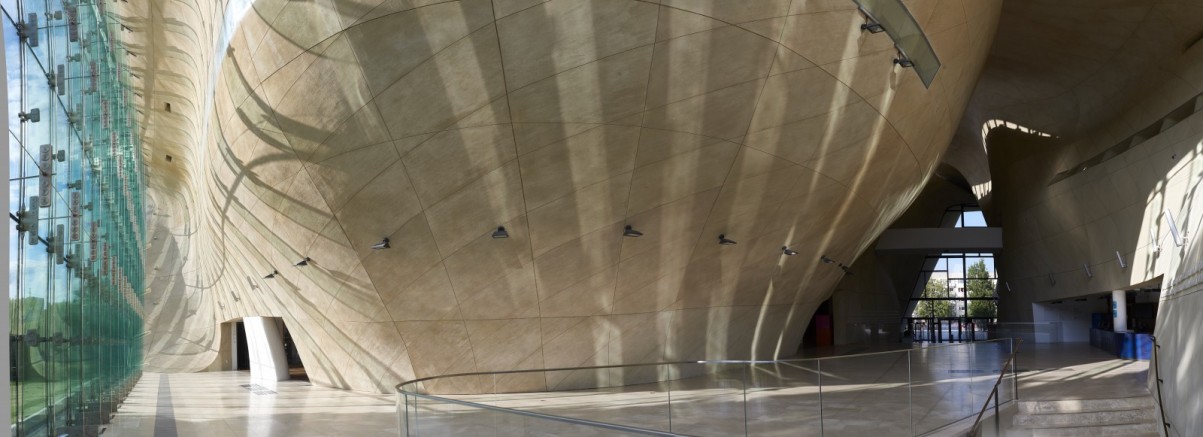 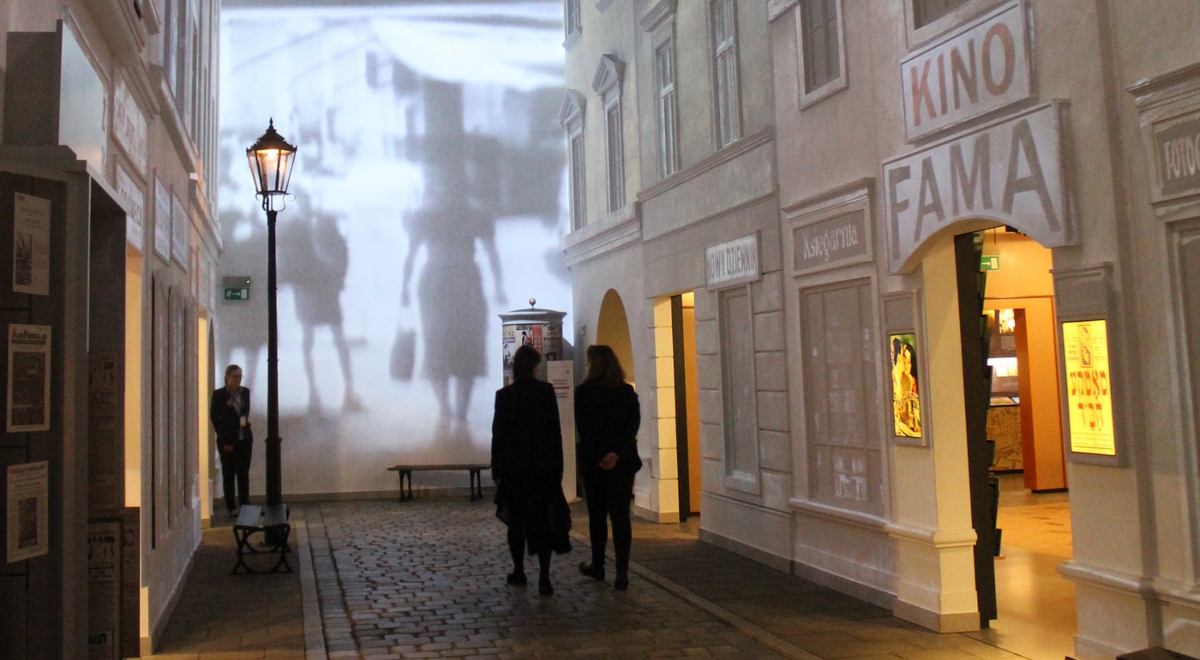 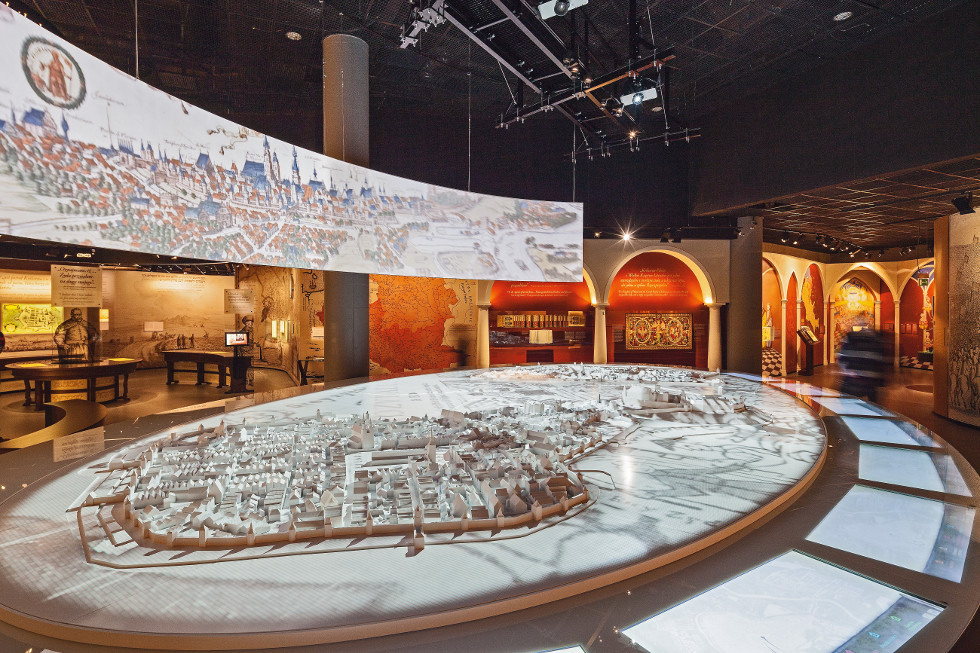 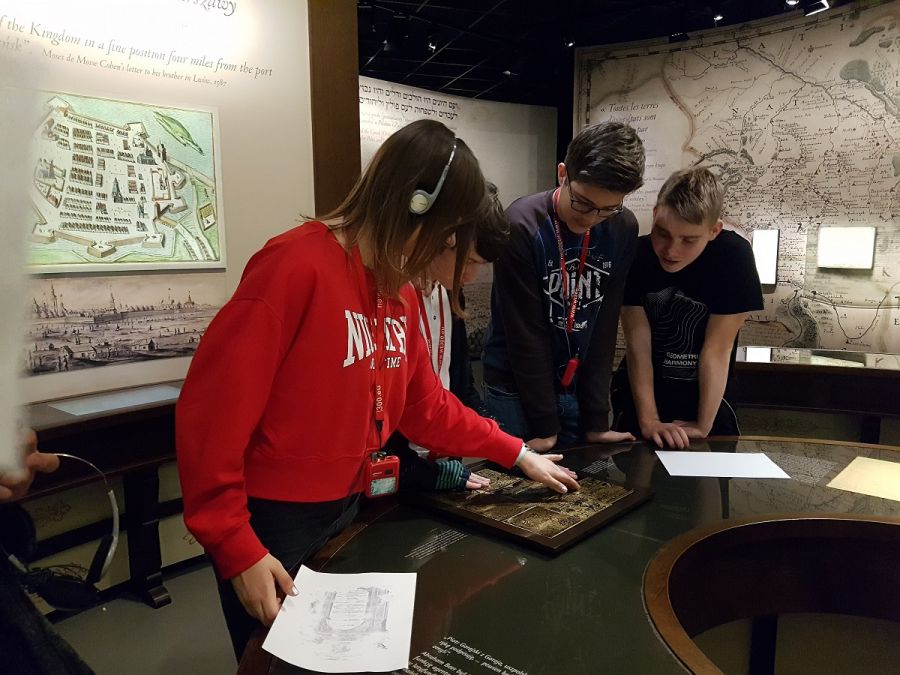 Kolejną akcją były plakaty o potrawach za granicą
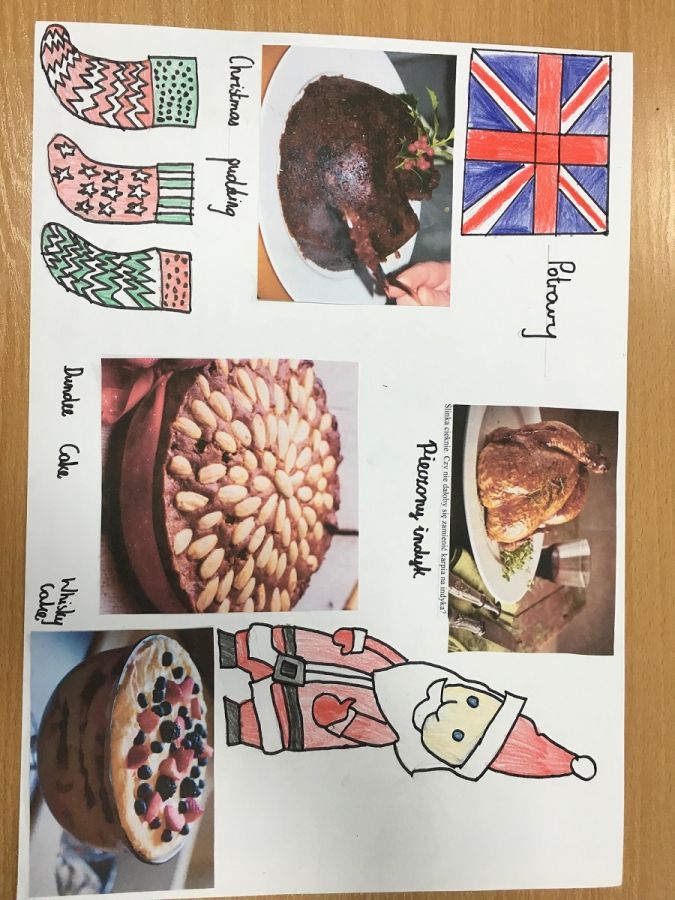 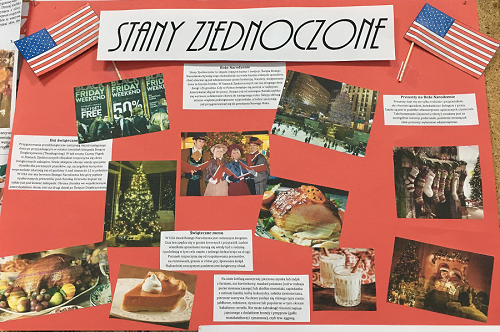 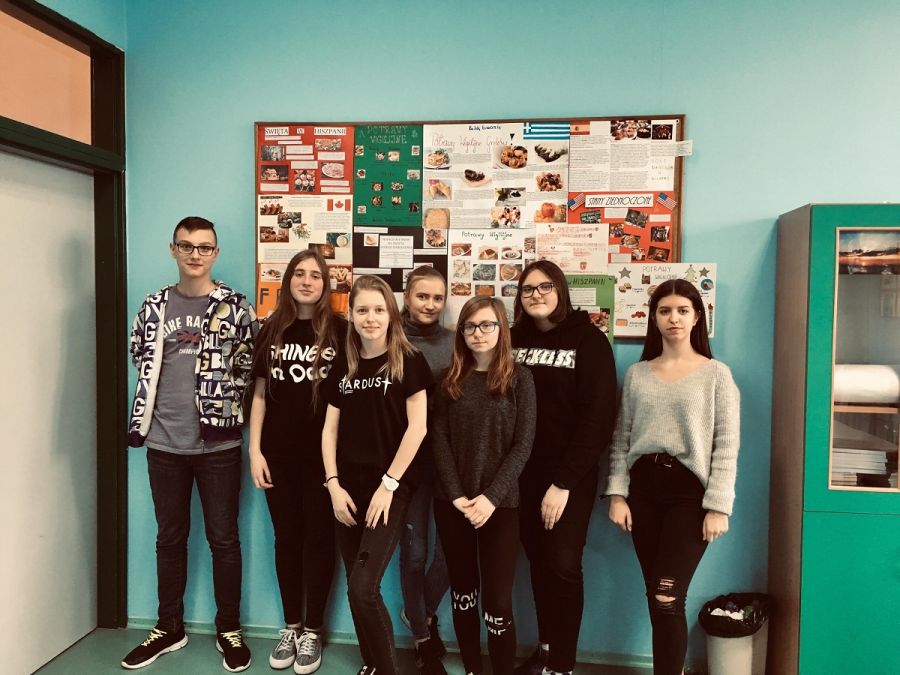 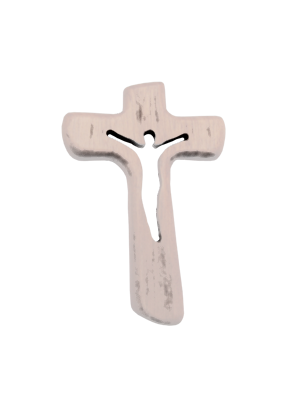 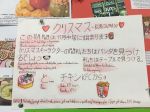 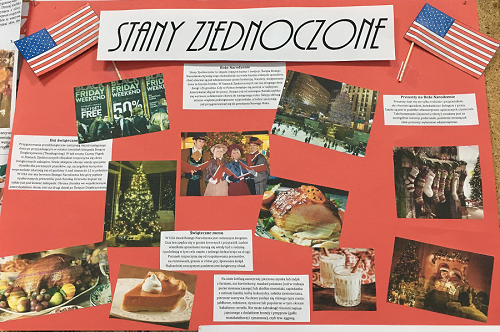 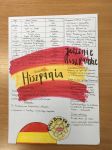 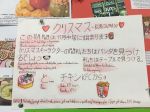 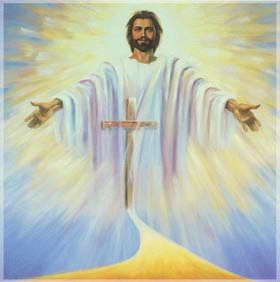 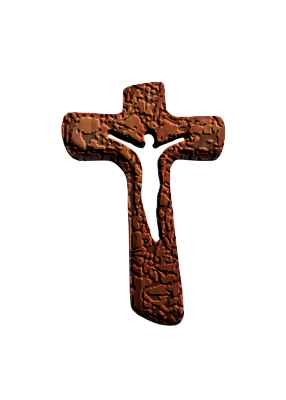 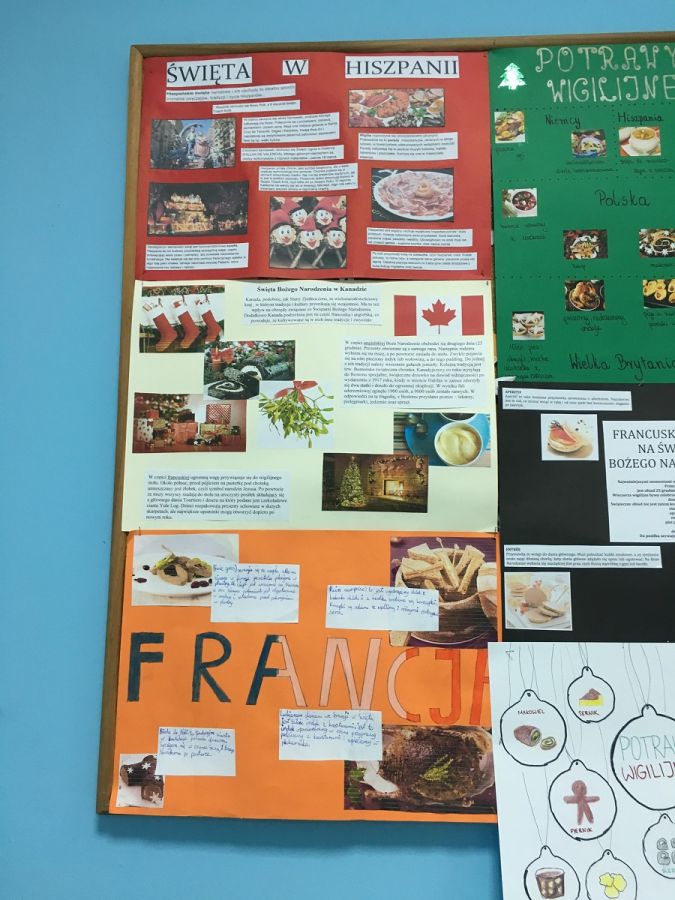 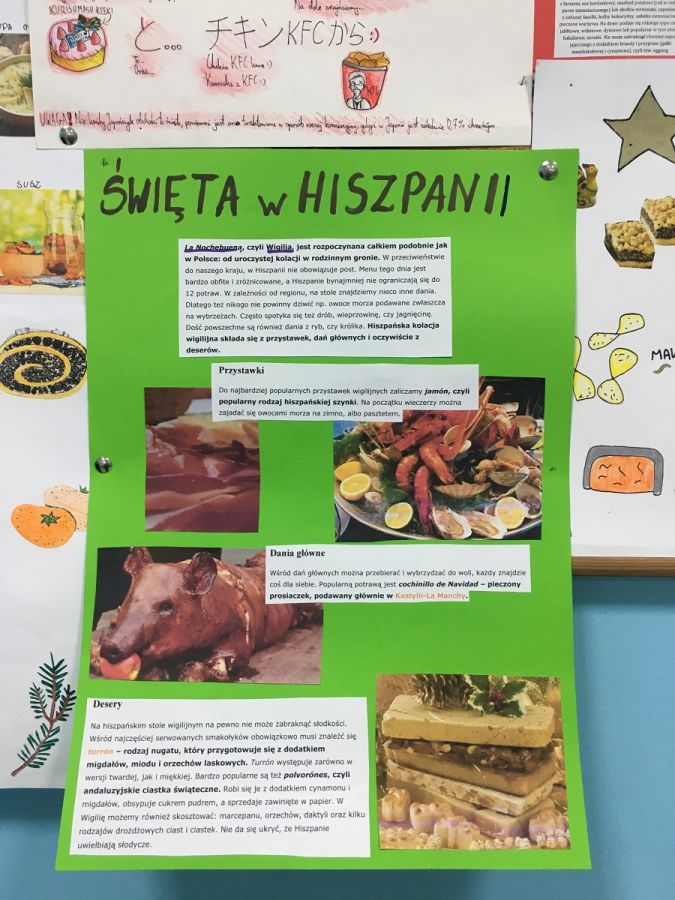 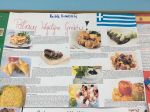 O tradycjach Wielkanocnych
Jako przedstawiciele historii i religii polskiej, kultywujemy i rozpowszechniamy nasze tradycje Wielkanocne.
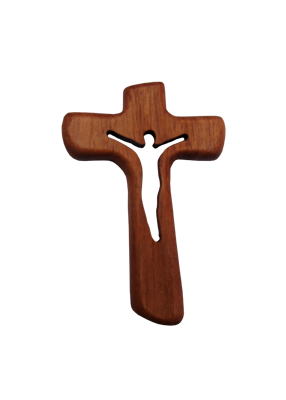 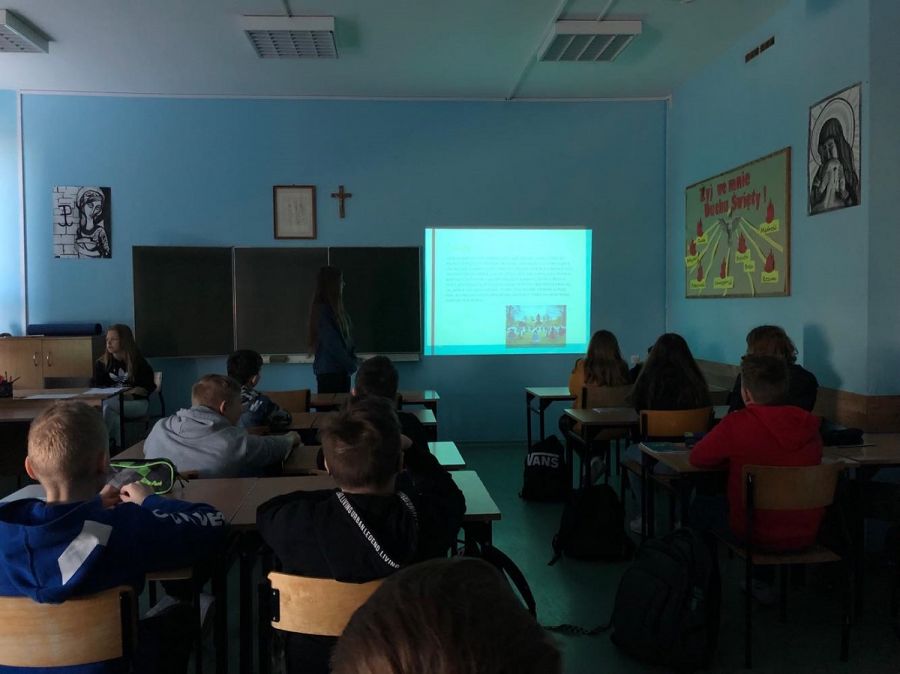 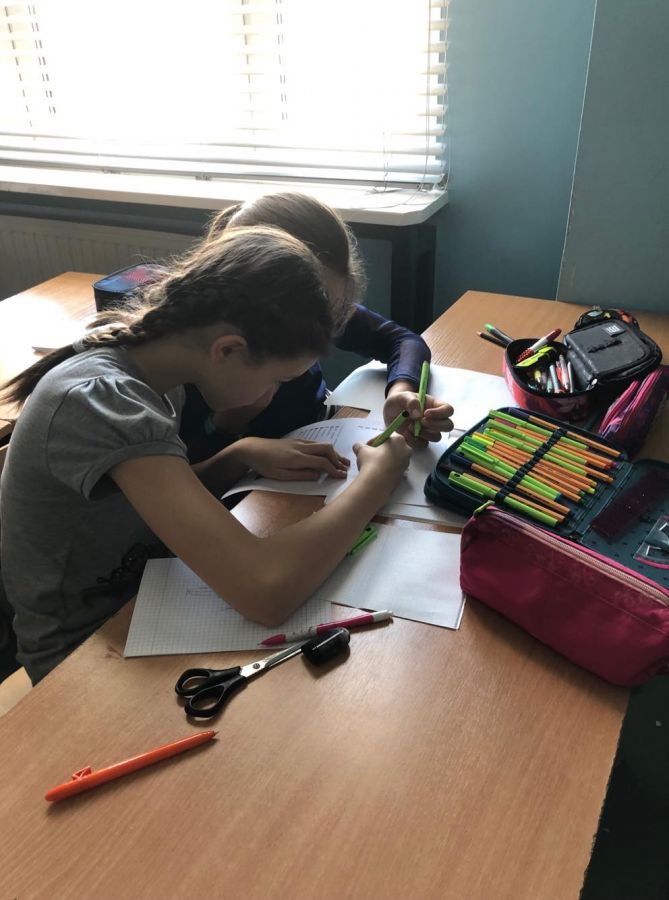 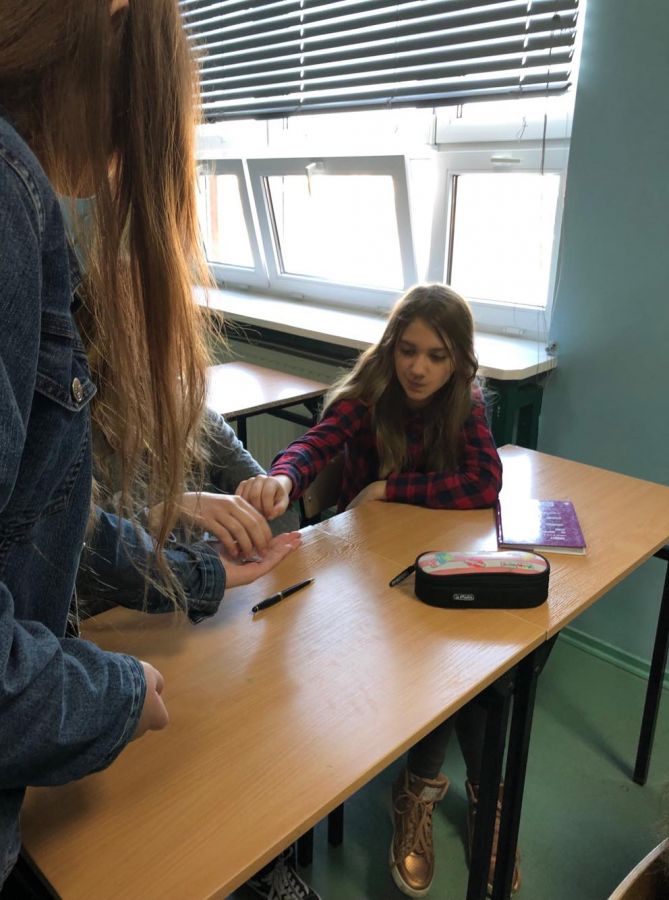 Piotrków jako miasto wielu kultur
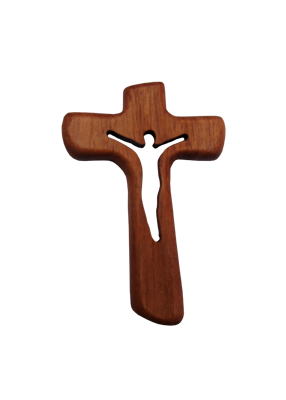 Od dawna wiadome jest, że w Piotrkowie żyje dużo osób innych nacji niż Polacy. Przed wojną były tu miejsca spotkań m. in. Żydów.
Zwiedzamy nasze miasto i poznajemy jego religijną przeszłość.
          Cerkiew prawosławna                 Wielka Synagoga
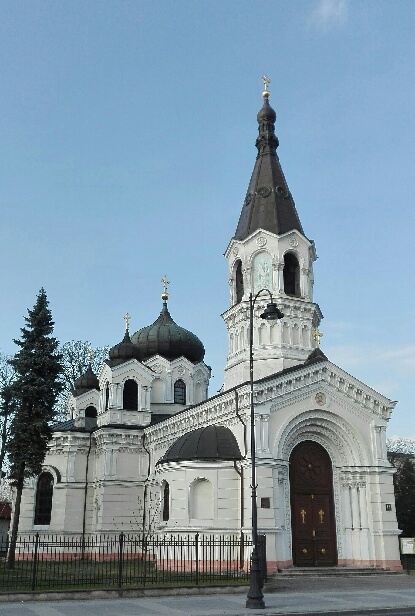 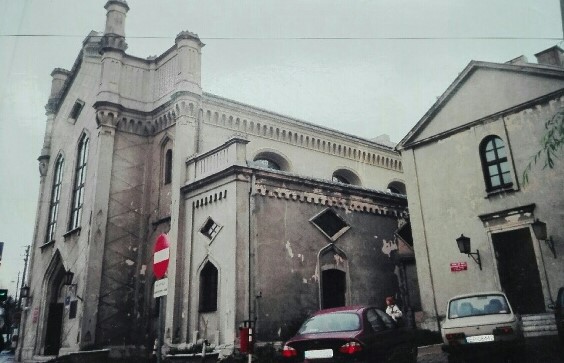 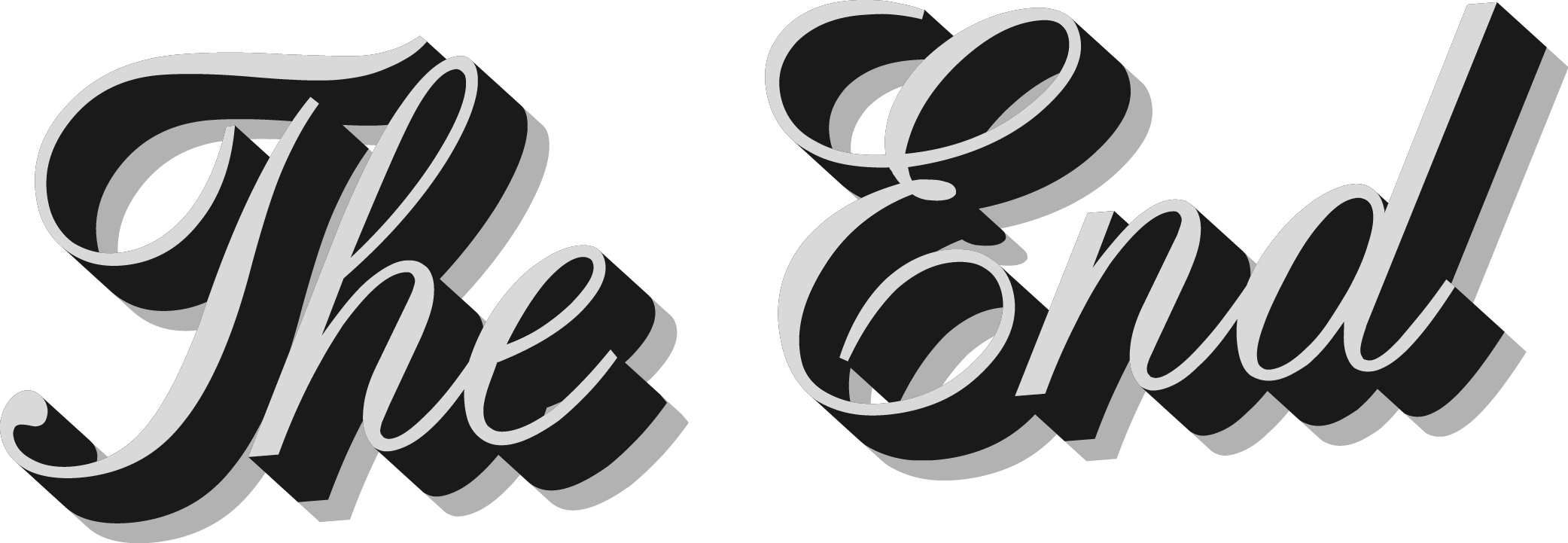 Dziękujemy za uwagę!

    


 

Ile odnalazłeś krzyży w prezentacji?
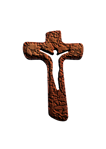 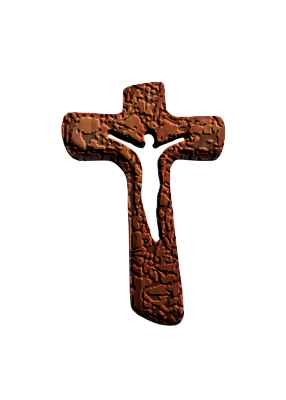